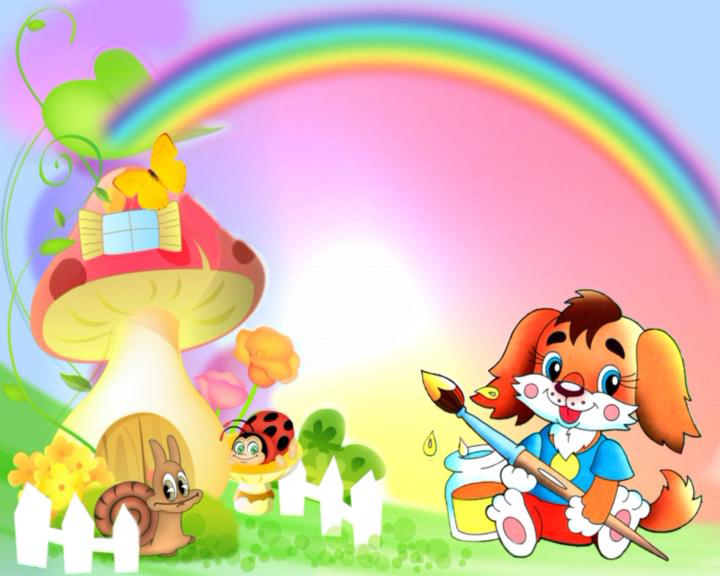 Играем- вместе!
Викторина по книгам Кубанского поэта
Владимира Нестеренко
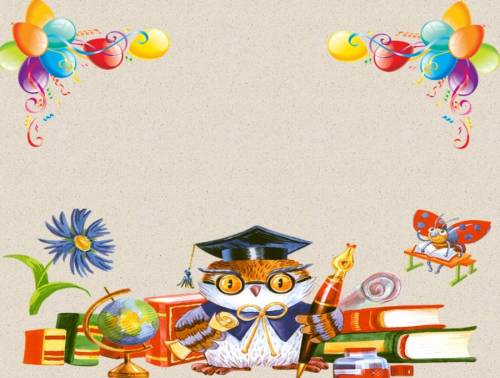 Подскажи
                  словечко
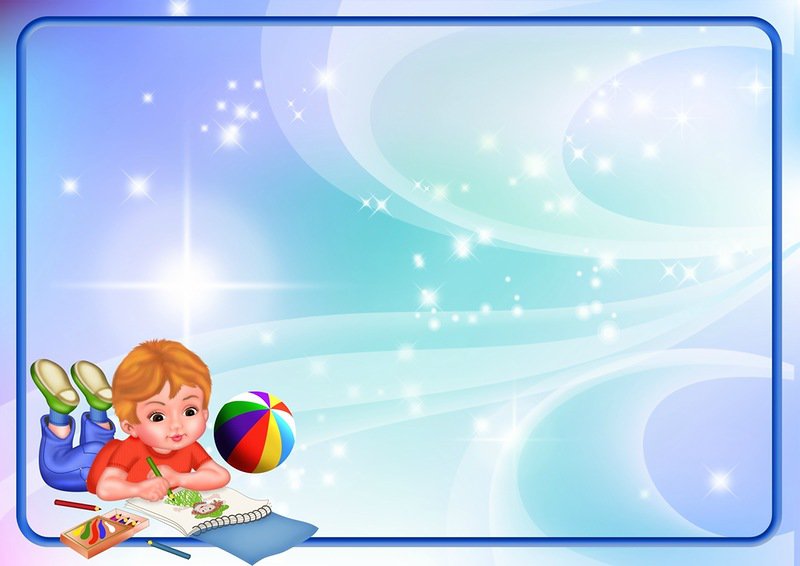 Длинноногий, узкоплечий
И зелёный весь …
кузнечик
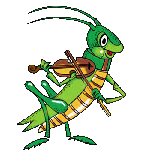 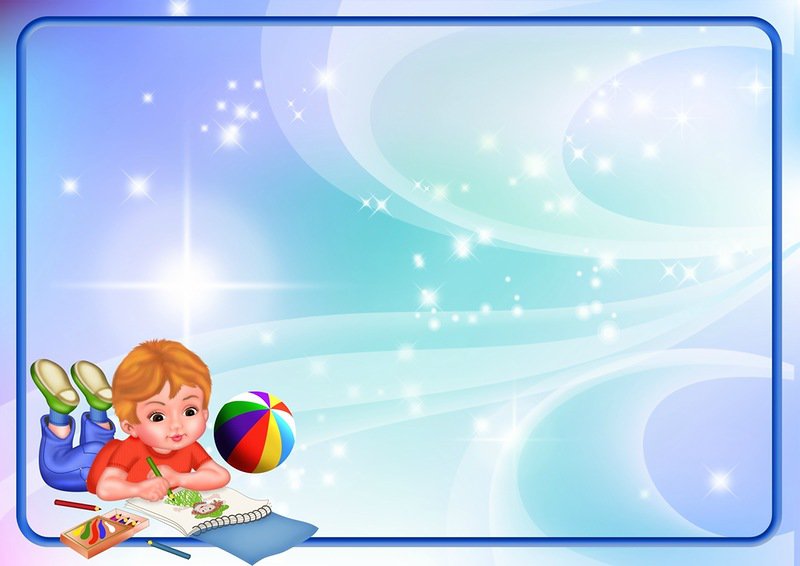 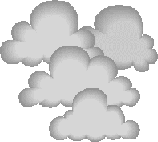 Небо – синяя река.
Островки в ней ...
облака
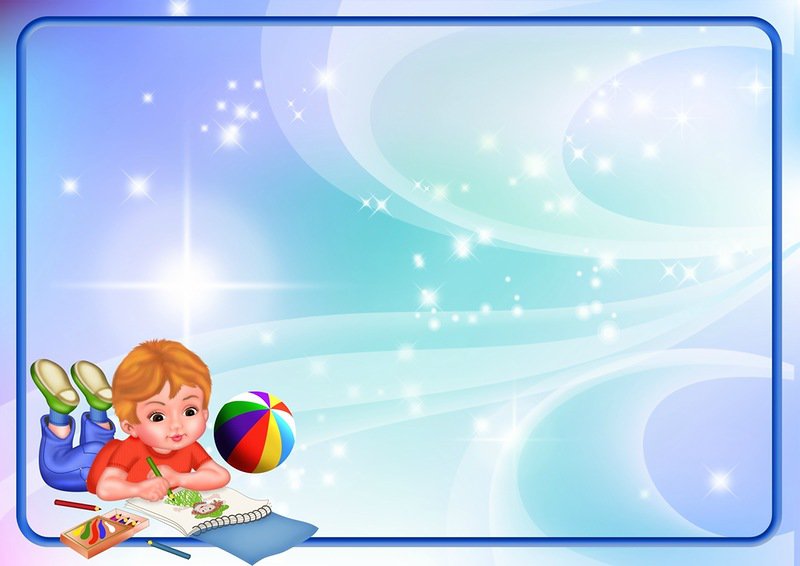 Псу  прощается побудка,
Дом его надёжный …
будка
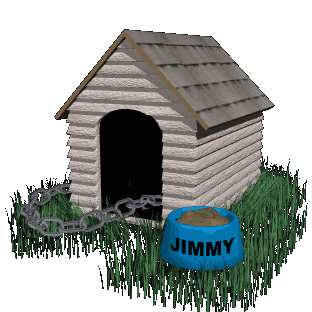 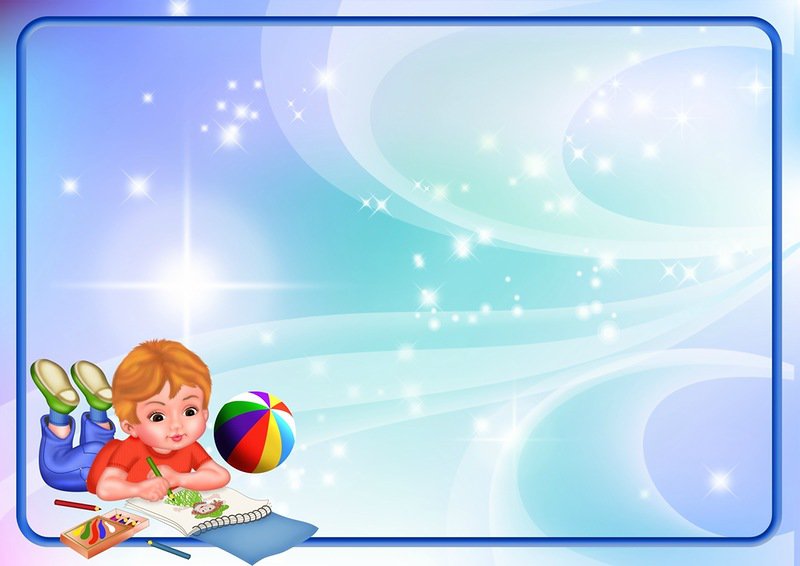 Этот поезд – невеличка
И зовётся…
электричка
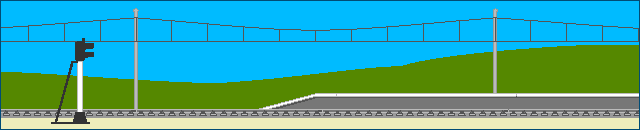 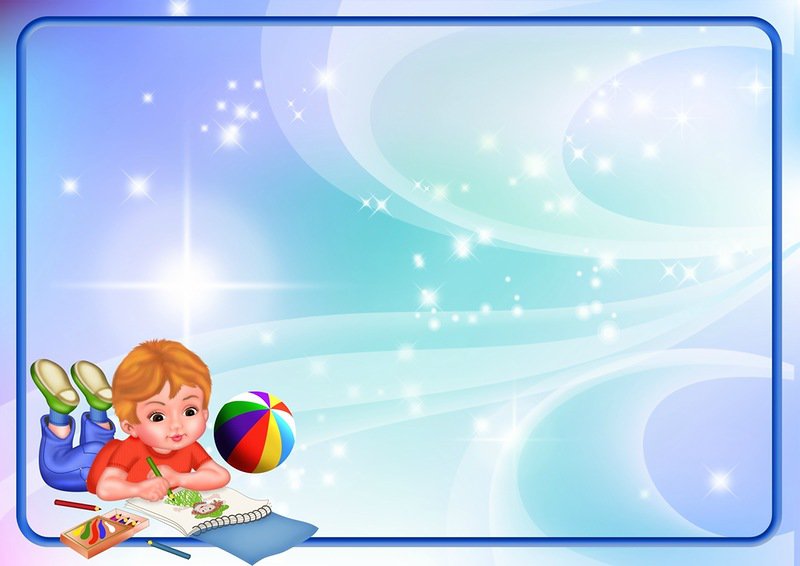 Летает, выпучив глаза.
Как вертолётик,-  …
стрекоза
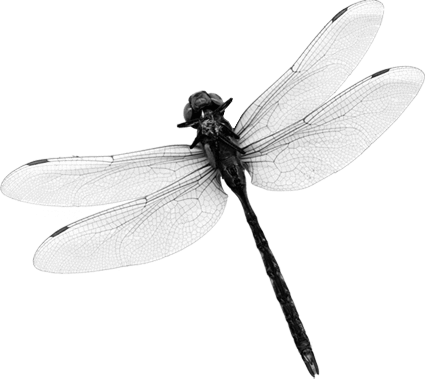 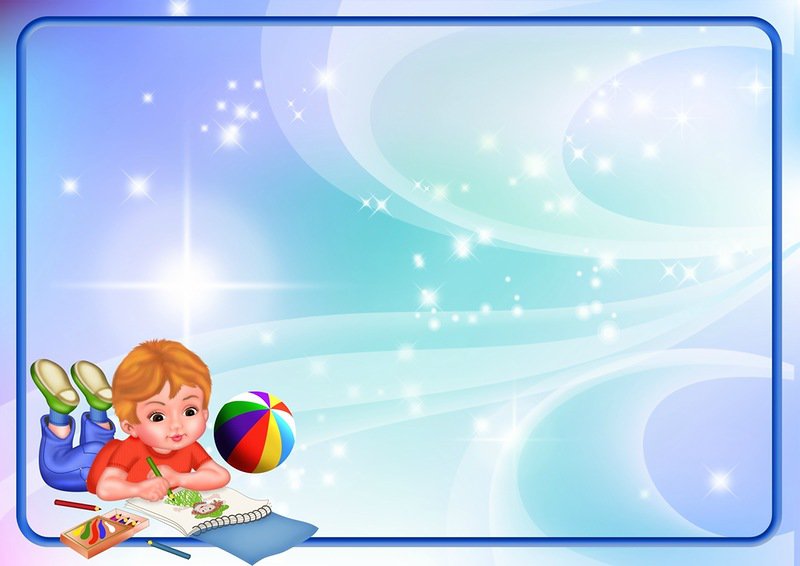 Грузы все таскать мастак.
И силён он, и вынослив.
Имя грубое – ишак, 
Называют нежно, …
ослик
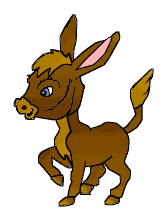 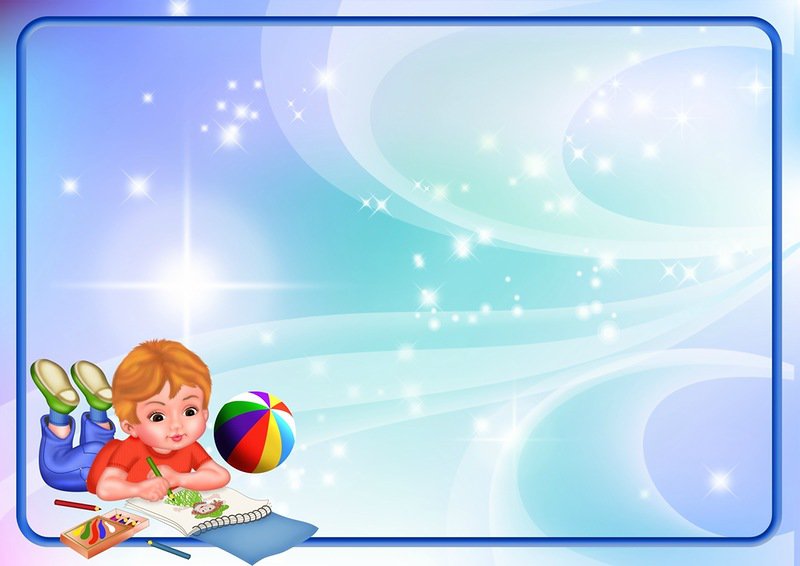 Носит дом, но не улитка
И спешит не очень прытко.
Много лет живёт без страха
В этом доме …
черепаха
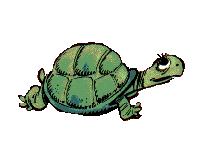 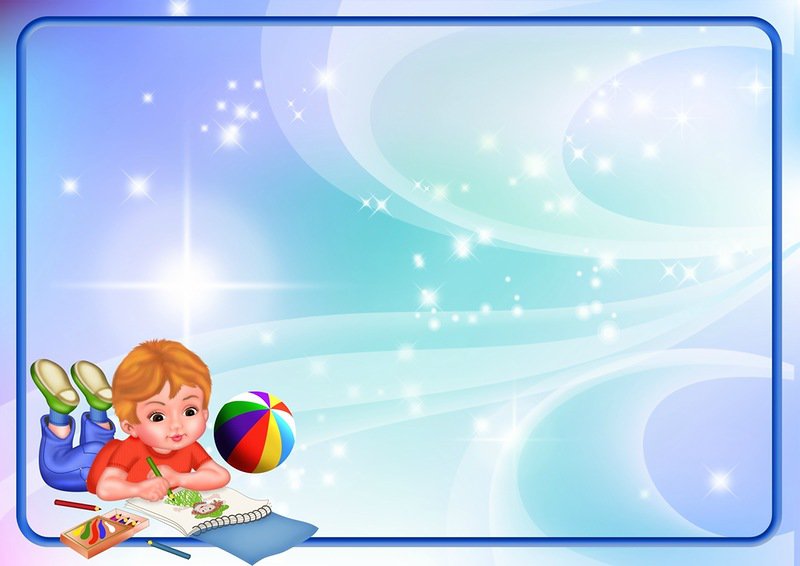 Он любит и мёд, и малину.
Без них он готов зареветь.
Погладить нельзя ему спину- 
Ведь это не кошка -…
медведь
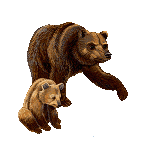 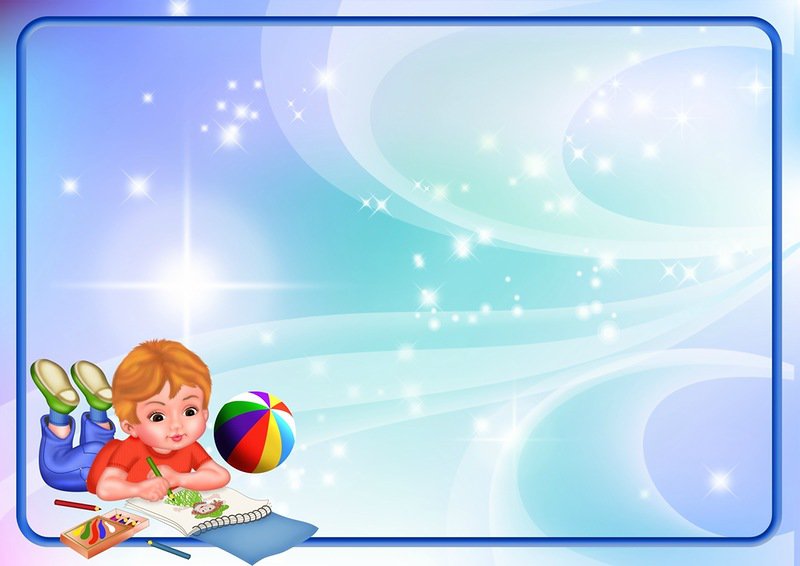 Пушистая, рыжая шуба –
И гордость её, и краса.
И в курятнике действует грубо
Ночами воровка …
лиса
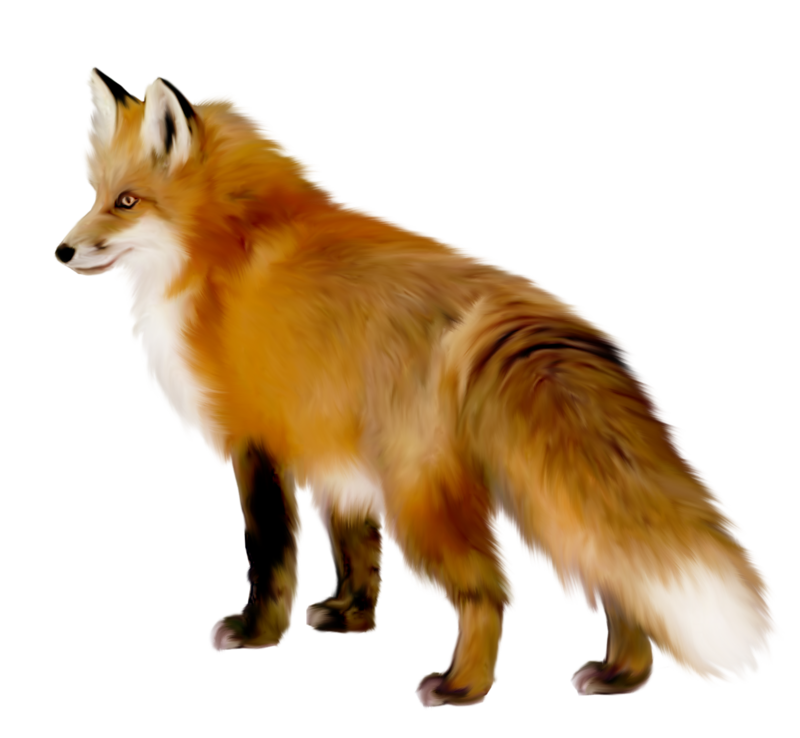 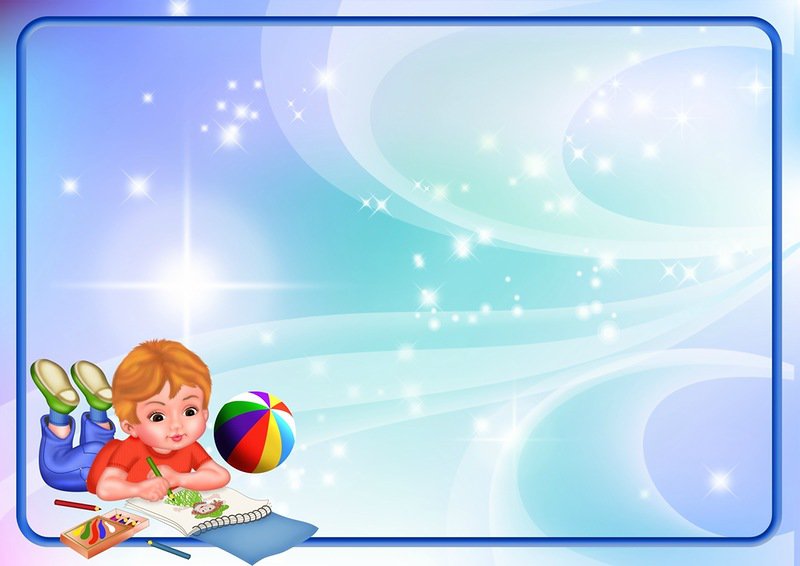 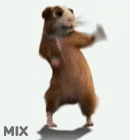 У зверя  упругие  щёчки.
Порою раздует их так,
Что  это не щёчки – мешочки.
И прячет еду в них…
хомяк
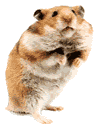 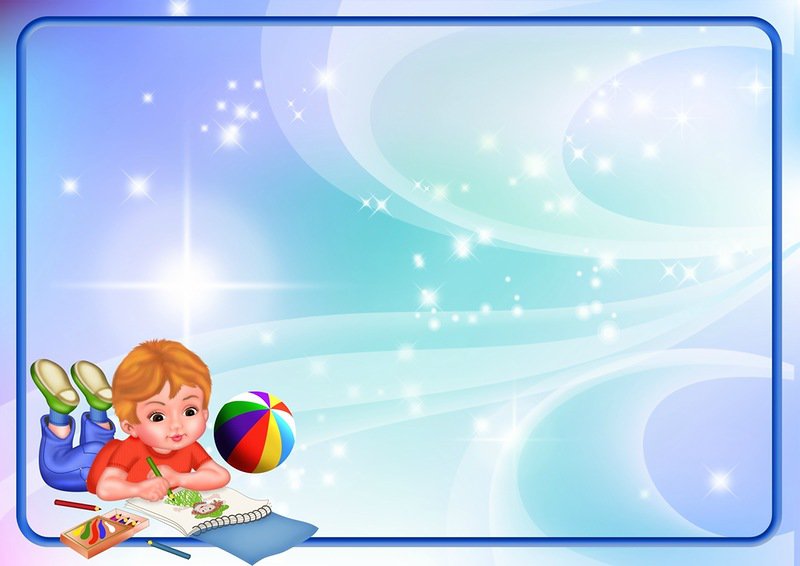 С большими рогами не тяжко
Ходить, наклоняясь, весь день.
И бегать по тундре в упряжках
Привык  длинноногий…
олень
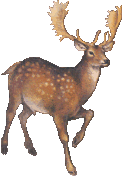 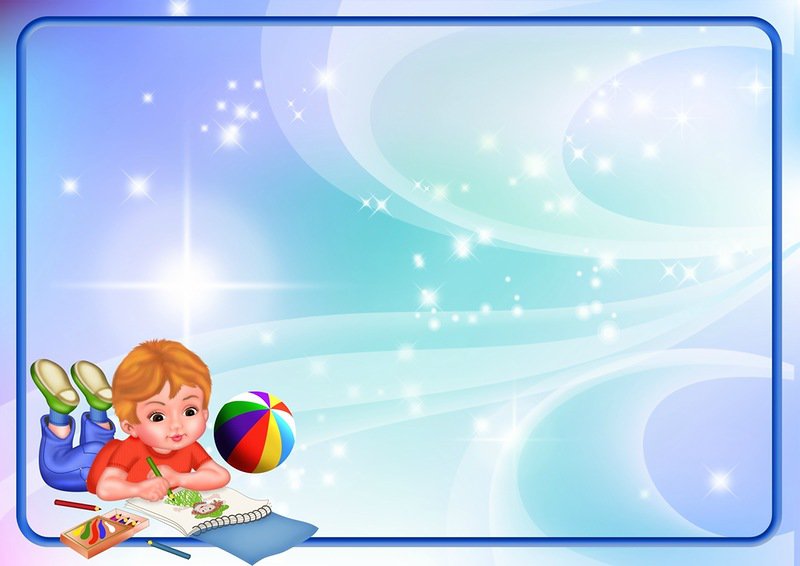 Высокий, могучий, гигантский
И весит немало он тонн,
Индийский он. Есть  африканский.
Загадка несложная - …
слон
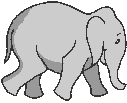 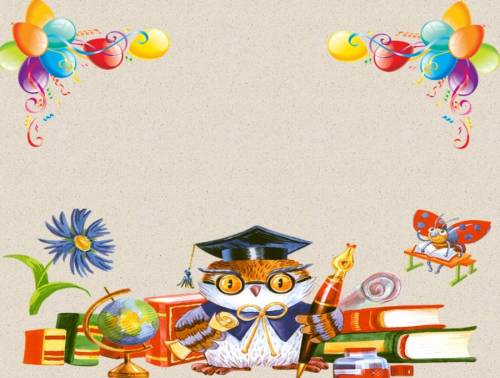 Кроссворды 
                 в стихах
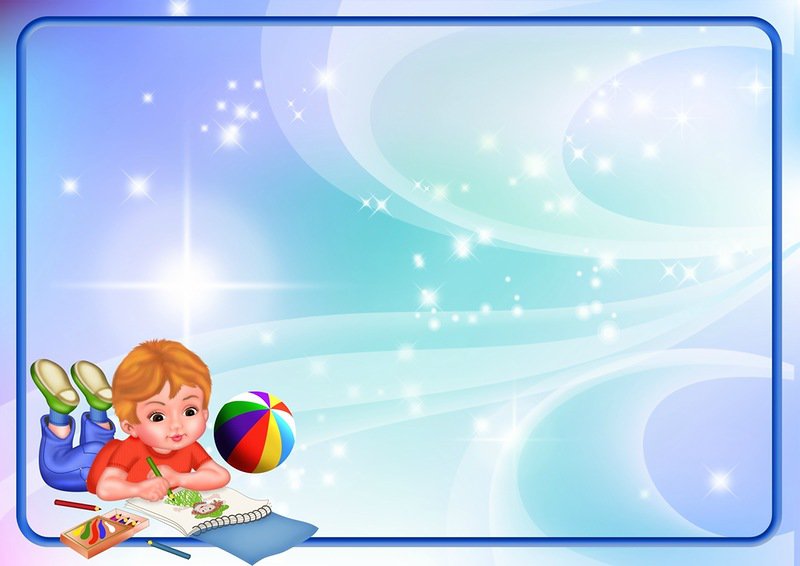 Дарит чистую воду родник
к
о
н
р
п
в
о
д
и
Пропускает в вагон
о
к
з
р
у
и
г
в
Перевозит кирпич
е
ч
н
у
и
к
Был дошкольник, теперь-
к
и
р
ч
и
ч
и
Воробей говорит: -
-
к
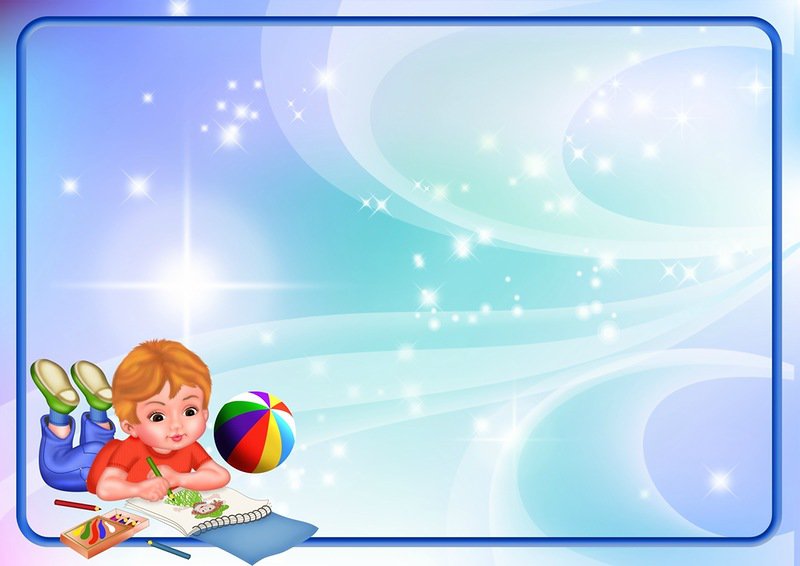 Окно защищает решётка
л
о
д
к
а
Без вёсел не движется
Головной убор 
у военных
т
и
к
п
л
о
а
т
а
к
о
с
ы
в
Дом многоэтажный
к
а
ё
т
щ
Помощница обуви
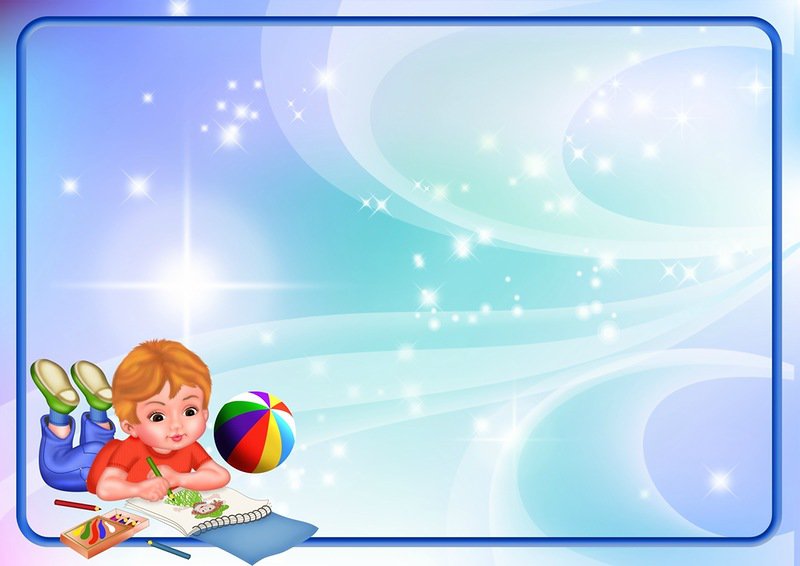 В океане живёт кашалот
о
Под землёю орудует
к
р
т
о
Бороздит небеса
т
ё
а
с
м
л
х
о
Рвутся летом туристы в
п
о
д
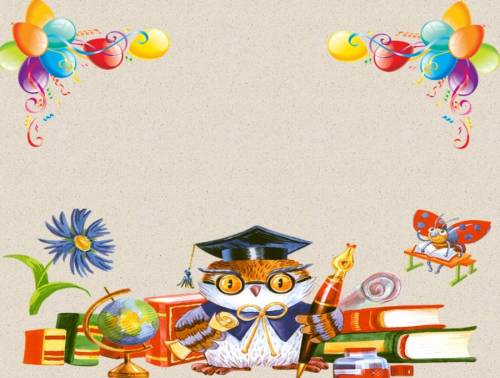 Весёлый 
    счёт
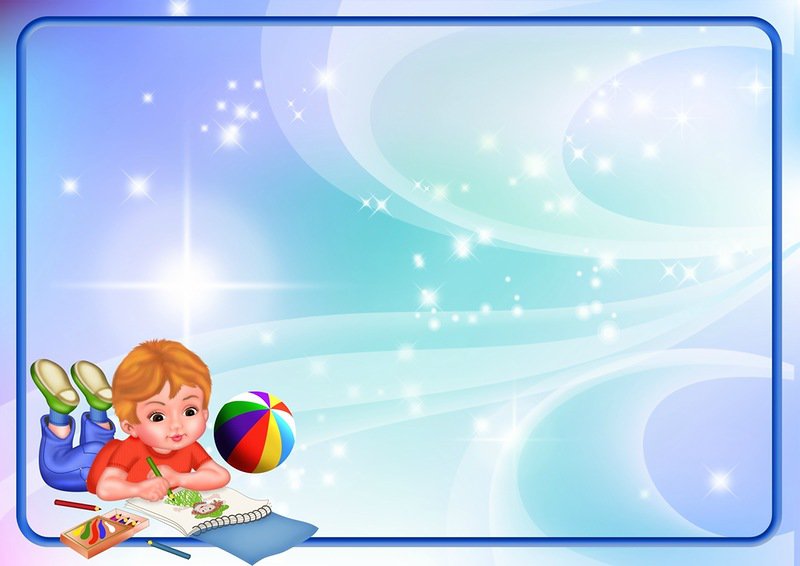 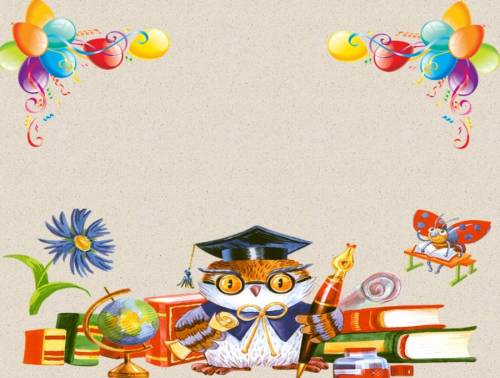 Тот, кто уже научился считать,
Знает сложение и вычитание,-
Может примеры, задачи решать
И выполнять озорные задания.
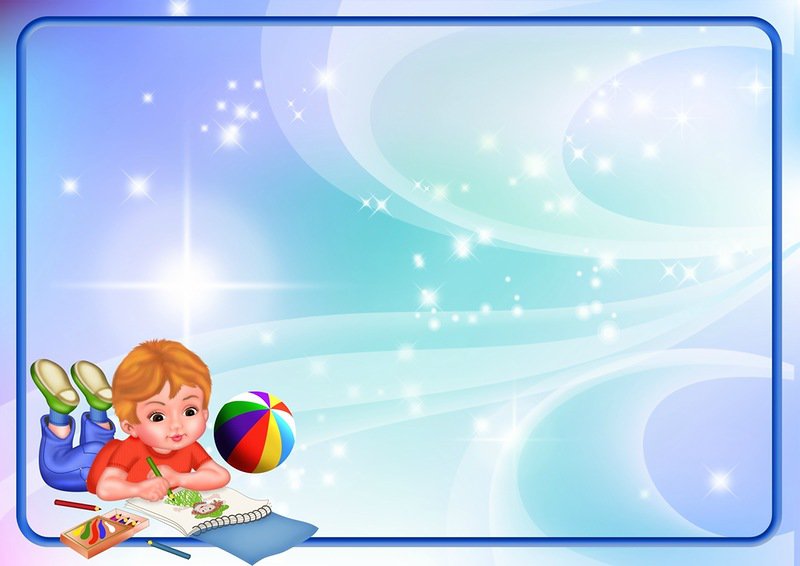 Я веду потерям счёт:
Пистолет и самолёт,
Автомат и танк,
 Шесть  пушек-
Сколько я сломал  игрушек?
10
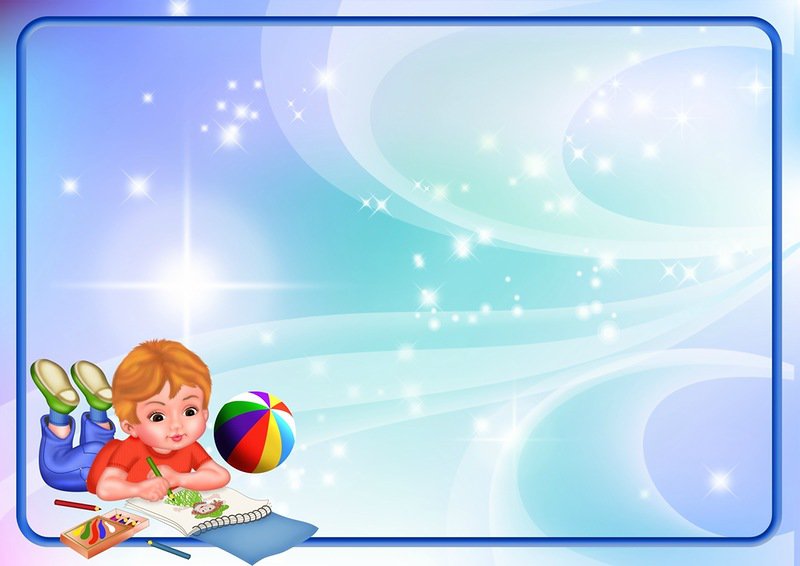 В аквариуме были
Четыре окунька.
Ещё двух запустили.
В нём семь, наверняка?
6
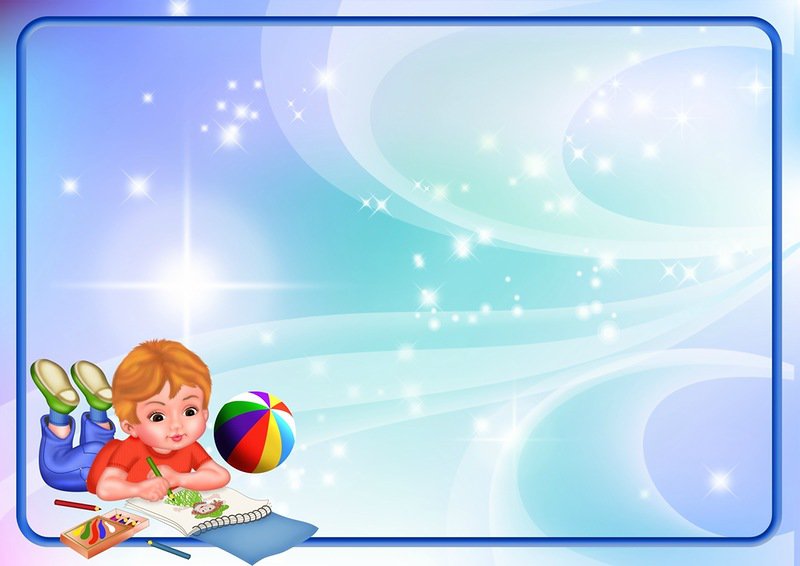 Мы с братишкой пять арбузов
Погрузили быстро в кузов.
А потом в машину сели.
Два арбуза в ней мы съели.
Разгрузились, и в квартире
                  Насчитали их четыре?
3
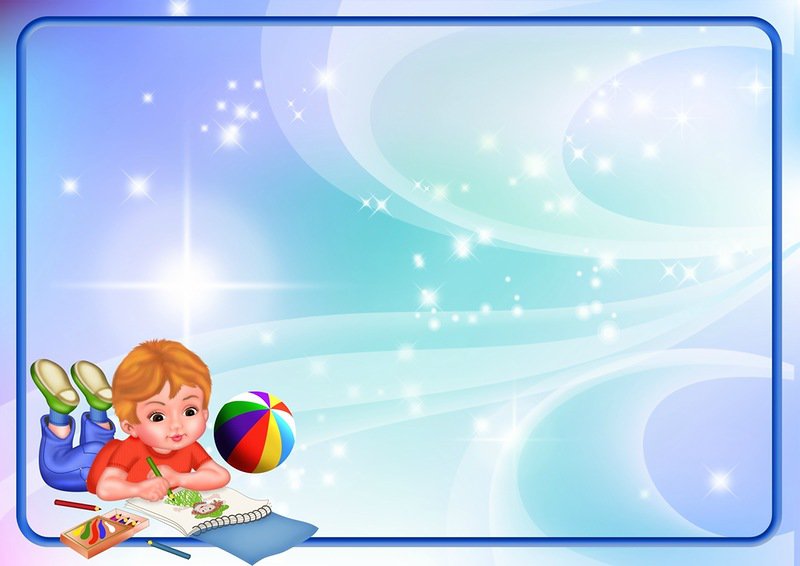 Снова в парке листопад.
Только я ему не рад.
Два листка упали с клёна,
С дуба- жёлтый и зелёный,
Лист берёзы золотой,
Лист осины кружевной.
С липы три листка упали.
Сколько всех, 
                         вы посчитали?
9
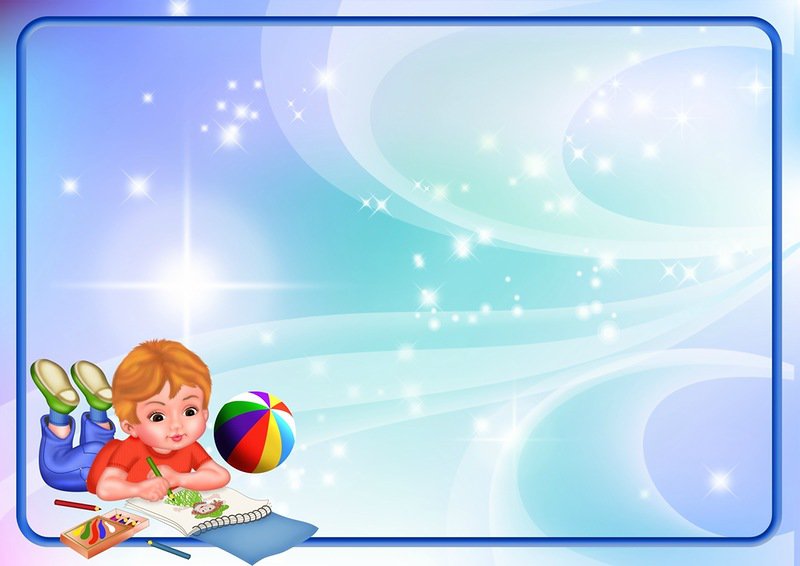 Было десять груш на блюде.
Три я дал сестрёнке Люде.
Папе с мамой – по одной.
По две бабушке и деду, 
И осталось их к обеду-
Сколько?
1
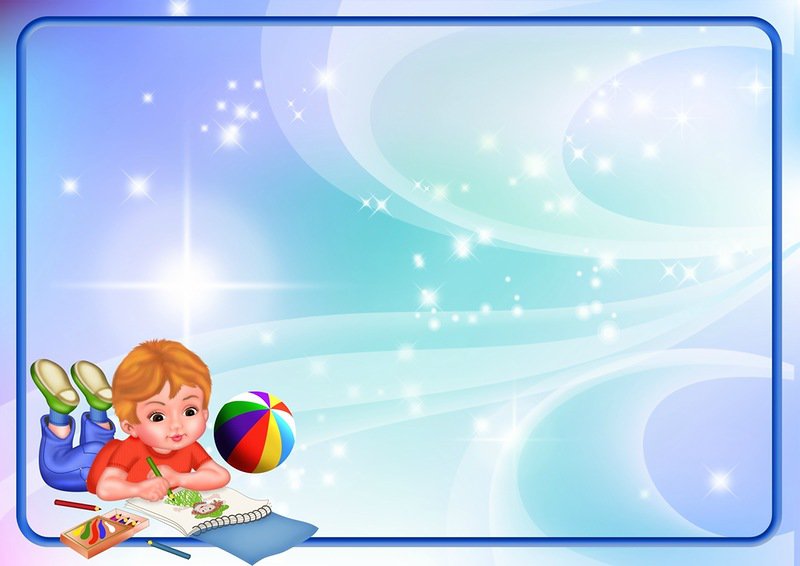 На столе стоят тарелки-
Пять глубоких, столько ж мелких.
Кто сказать нам быстро сможет:
Сколько нужно вилок,  ложек?
5
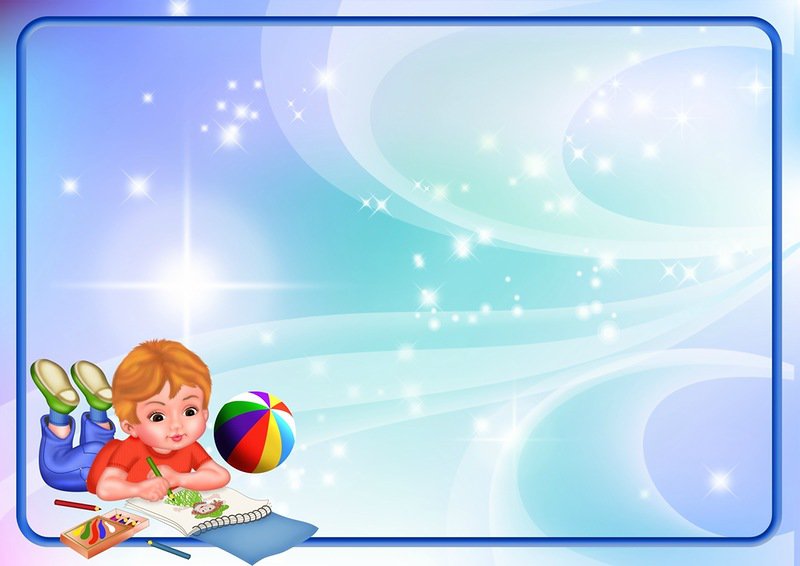 Вот конёк и вот конёк.
Если вместе, значит, пара.
Два конька взял Игорёк,
Два сестра его Тамара.
Над коньком ботинок есть.
               У сестры их с братом шесть?
4
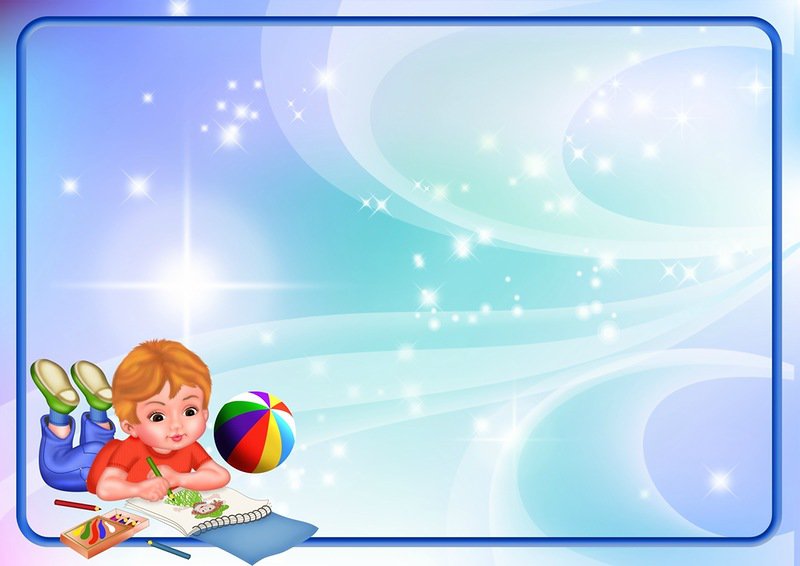 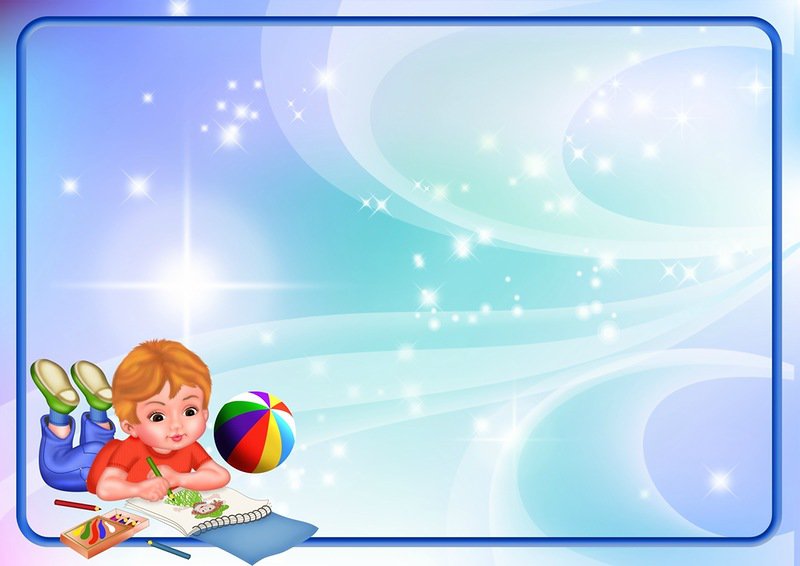